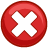 RANCANGAN PENILAIAN HASIL BELAJAR
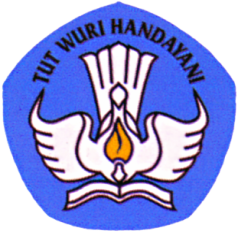 DEPARTEMENPENDIDIKAN NASIONAL
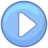 PENILAIAN
PENGERTIAN PENILAIAN 
PENGERTIAN PENILAIAN KELAS
CIRI PENILAIAN KELAS
TEKNIK PENILAIAN
MANFAAT HASIL PENILAIAN 
PENGERTIAN KETUNTASAN BELAJAR
PELAPORAN
PENGERTIAN PENILAIAN
PENILAIAN ADALAH PROSES SISTEMATIS  MELIPUTI PENGUMPULAN INFORMASI (ANGKA, DESKRIPSI VERBAL), ANALISIS, INTERPRETASI INFORMASI UNTUK MEMBUAT KEPUTUSAN.
PENILAIAN KELAS
Proses pengumpulan & 
penggunaan informasi oleh 
guru melalui sejumlah bukti 
untuk membuat keputusan ttg 
pencapaian hasil 
belajar/kompetensi siswa.
CIRI PENILAIAN KELAS
1. BELAJAR TUNTAS
2. OTENTIK
3. BERKESINAMBUNGAN
4. BERDASARKAN ACUAN  KRITERIA / PATOKAN 
5. MENGGUNAKAN BERBAGAI CARA & ALAT PENILAIAN
1. Belajar Tuntas
Belajar Tuntas (mastery learning): peserta didik  tidak diperkenankan mengerjakan pekerjaan berikutnya, sebelum mampu menyelesaikan pekerjaan dengan prosedur yang benar, dan hasil yang baik.
“Jika peserta didik dikelompokkan berdasarkan tingkat kemampuannya untuk beberapa mata pelajaran dan diajarkan sesuai dengan karakteristik mereka, maka sebagian besar dari mereka akan mencapai ketuntasan”. 
(John B. Carrol, A Model of School Learning)
lanjutan
Guru harus mempertimbangkan antara waktu yang diperlukan berdasarkan karakteristik peserta didik dan waktu yang tersedia di bawah kontrol guru  (John B. Carrol) 

“Peserta didik yang belajar lambat perlu waktu lebih lama untuk materi yang sama, mereka dapat berhasil jika kompetensi awal mereka terdiagnosis secara benar dan mereka diajar dengan metode dan materi yang berurutan, mulai dari tingkat kompetensi awal mereka”

(JH. Block, B. Bloom)
2. Penilaian Otentik
Memandang penilaian dan pembelajaran secara terpadu 
Mencerminkan masalah dunia nyata bukan dunia sekolah
Menggunakan berbagai cara dan kriteria
Holistik (kompetensi utuh merefleksikan pengetahuan, keterampilan, dan sikap,)
3. Berkesinambungan
Memantau proses, kemajuan, dan   perbaikan hasil terus menerus dalam bentuk Ulangan Harian, Ulangan Tengah Semester, Ulangan Akhir Semester, dan Ulangan Kenaikan Kelas.
Ulangan Harian : selesai satu atau beberapa Indikator. (tertulis, observasi, penugasan, atau lainnya)  
Ulangan Tengah Semester : selesai beberapa Kompetensi Dasar pada semester yang bersangkutan 
Ulangan Akhir Semester : selesai semua Kompetensi Dasar pada semester yang bersangkutan. 
Ulangan Kenaikan Kelas : selesai  semua Kompetensi Dasar pada semester ganjil dan genap, dengan penekanan pada kompetensi dasar semester genap
4. Berdasar Acuan kriteria/patokan
Prestasi kemampuan peserta didik TIDAK DIBANDINGKAN dengan peserta kelompok, tetapi dengan kemampuan yang dimiliki sebelumnya dan patokan yang ditetapkan
5. Menggunakan Berbagai cara &      alat penilaian
Mengembangkan dan menyediakan sistem pencatatan yang bervariasi

Menggunakan   penilaian yang bervariasi: Tertulis, Lisan, Produk, Portofolio, Unjuk Kerja, Proyek, Pengamatan, dan Penilaian Diri
TEKNIK /CARA PENILAIAN
Unjuk Kerja (Performance)
 Penugasan (Proyek/Project)
 Hasil kerja (Produk/Product)
 Tertulis (Paper & Pen)
 Portofolio (Portfolio)
 Sikap
 Diri (Self Assessment)
Unjuk Kerja (Performance) :pengamatan terhadapa aktivitas siswa sebagaimana terjadi (unjuk kerja, tingkah laku, interaksi)
Cocok untuk :
Penyajian lisan: keterampilan berbicara, berpidato, baca puisis, berdiskusi.
Pemecahan masalah dalam kelompok
Partisipasi dalam diskusi
Menari
Memainkan alat musik
Olah Raga
Menggunakan peralatan laboratorium
Mengoperasikan suatu alat
CONTOH INSTRUMEN PENILAIAN  DENGANRATING SCALE
------------------------------------------------------------------------------------------------
Petunjuk : Beri Lingkaran pada angka yang sesuai untuk setiap kemampuan yang teramati pada waktu anak berpidato :
	           1   bila tidak pernah
	           2   bila jarang
	           3   bila kadang-kadang, dan
	           4   bila siswa selalu melakukan
---------------------------------------------------------------------------------------------------
Nama : Rinjani
	I.	Ekspresi fisik (physical expression)
		A. Berdiri tegak melihat pada penonton
		    1	    2	3       4
		B. Mengubah ekspresi wajah sesuai dengan perubahan pernyataan yang 
                       disajikan
			1      2	3       4
CONTOH INSTRUMEN PENILAIAN  DENGAN CHECKLIST
---------------------------------------------------------------------------------
Petunjuk: Beri tanda centang (v) dibelakang huruf di mana kemampuan siswa teramati pada waktu berpidato.
----------------------------------------------------------------------------------

Nama: Rinjani
I.	Ekspresi fisik (physical expression)
	----- A. Berdiri tegak melihat pada penonton
	----- B. Merubah ekspresi wajah sesuai dengan perubahan  	pernyataan yang disajikan
	----- C. Mata melihat kepada penonton
II.	Ekspresi suara (vocal expression)
	---- A. Berbicara dengan kata-kata yang jelas
	---- B. Nada suaranya berubah-ubah sesuai  pernyataan  
                      yang ditekankan
	---- C. Berbicara cukup keras untuk didengar 	penonton

III.	Ekspresi verbal (verbal expression)
	---- A. Memilih kata-kata yang tepat untuk  menegaskan 
                      arti
	---- B. Tidak mengulang-ulang pernyataan
	---- C. Menggunakan kalimat yang lengkap untuk 	mengutarakan suatu pikiran
	---- D. Menyimpulkan pokok-pokok pikiran yang 	penting
Penugasan (Proyek) :Penilaian terhadap suatu tugas yang mengandung penyelidikan yang harus selesai dalam waktu tertentu
Tugas: suatu investigasi dgn tahapan:
Perencanaan
Pengumpulan data
Pengolahan data,
Penyajian data
PENILAIAN PROYEK
Bermanfaat menilai :
Keterampilan menyelidiki secara umum
Pemahaman & Pengetahuan dalam bidang tertentu
Kemampuan mengaplikasi pengetahuan dalam suatu penyelidikan
Kemampuan menginformasikan subyek secara jelas
CONTOH PENILAIAN PROYEK
Mata Pelajaran	: Ilmu Pengetahuan Sosial	
              Jenjang	: SMA
	Kelas / Semester	: XI 	

Contoh Kompetensi Dasar : 
menganalisis bentuk-bentuk perilaku yang muncul sebagai dampak globalisasi (konsumerisme, gaya hidup)
Indikator :
	- Mengidentifikasi bukti-bukti globalisasi di lingkungan masyarakat (mis: dalam hal periklanan, pariwisata, migrasi, telekomunikasi)
	- Membuat daftar perubahan perilaku masyarakat setempat sebagai dampak globalisasi (mis: dalam hal makanan, perilaku, gaya hidup, pakaian, nilai-nilai, komunikasi, perjalanan, dan tradisi)
	- Membandingkan pandangan orang tua dan anak mengenai perubahan-perubahan yang terjadi akibat pengaruh globalisasi
Contoh Tugas Penilaian Proyek
-----------------------------------------Lakukan penelitian sederhana di lingkungan sekitar mengenai pengaruh iklan di media cetak maupun di media elektronik terhadap gaya hidup anak SMA (cara berpakaian, pilihan makanan dan minuman, perilaku)
CONTOH    FORMAT PENYEKORAN TUGAS PROYEK
Hasil Kerja (Produk): Penilaian terhadap kemampuan membuat produk teknologi dan seni
Penilaian Hasil Akhir dan Proses:  
hasil akhir spt:
      - makanan 
      - pakaian 
      - hasil karya seni:  gambar, lukisan, pahatan  
      - barang-barang terbuat dari kayu, keramik, plastik, dan logam
proses spt: 
      - menggunakan teknik menggambar
      - menggunakan peralatan dengan aman
      - membakar  kue dengan baik
Contoh1: TUGAS PENILAIAN PRODUK
-------------------------------------------------------
Tugas: buatlah rancangan model benda 
            yang menggunakan roda 
Ketentuan:
 - Gambar rancangan model
 -  Bahan untuk model tertulis dalam rancangan
 -  Tentukan spesifikasi bahan untuk model
Contoh2:TUGAS PENILAIAN  PRODUK
--------------------------------------------------------
Tugas: Rancang dan buatlah mainan   yang   menggunakan roda.

ketentuan sebagai berikut (spesifikasidiberikan) :
jenis kayu: ………..
ukuran: …………………….
dst.
Penskoran tugas penilaian produk contoh 1:
Kriteria penskoran :
B = gambar proporsional, bahan tertulis lengkap, spesifikasi  bahan jelas
C = gambar kurang proporsional, bahan tertulis kurang lengkap, spesifikasi bahan kurang jelas
K = gambar tidak proporsional, bahan tertulis tidak lengkap, spesifikasi    bahan tidak jelas
TES TERTULISMemilih dan Mensuplai jawaban
MEMILIH JAWABAN
      -  Pilihan ganda
      -  Dua pilihan (B - S; ya - tidak)

MENSUPLAI JAWABAN
      -  Isian atau melengkapi
      -  Jawaban singkat
      -  uraian
BANDINGKAN
Apa kepanjangan ASEAN?
Tahun berapa ASEAN didirikan?
Negara mana saja yang manjadi anggota ASEAN?
Apa kepanjangan PLTA?
Menurutmu masalah apa yang akan timbul jika ASEAN bubar?
Dengan cara apa ASEAN mendukung perekonomian ASIA?
Buatlah bagan PLTA!
PORTOFOLIO :Penilaian melalui koleksi karya (hasil kerja) siswa yang  sistematis
Pengumpulan data melalui karya siswa
Pengumpulan dan penilaian yang terus menerus
Refleksi perkembangan berbagai kompetensi
Memperlihatkan tingkat perkembangan kemajuan belajar siswa
Bagian Integral dari Proses Pembelajaran
Untuk satu periode
Tujuan Diagnostik
Hal-hal yang perlu diperhatikan:
Siswa merasa memiliki portofolio sendiri
Tentukan bersama hasil kerja apa yang akan dikumpulkan
Kumpulkan dan simpan hasil kerja siswa                 dalam 1 map atau folder
Beri tanggal pembuatan
Tentukan kriteria untuk menilai hasil kerja siswa
Minta Siswa untuk menilai hasil kerja mereka secara berkesinambungan
Bagi yang kurang, beri kesempatan perbaiki karyanya, tentukan jangka waktunya
Bila perlu, jadwalkan pertemuan dengan ortu
karya-karya yang dapat dikumpulkan melalui penilaian portofolio
Puisi
Karangan
Gambar / Lukisan
Desain
Paper
Sinopsis
Naskah pidato / khotbah
Naskah Drama
Rumus
Doa
Surat
Komposisi Musik
Teks Lagu
Resep Makanan
Laporan Observasi/ Penyelidikan / Eksperimen
Dsb.
Contoh Portofolio			Mata Pelajaran	: Bahasa Indonesia 			Alokasi Waktu	: 1 SemesterNama Siswa : _________________	Kelas : X/1
PENILAIAN SIKAP
Penilaian terhadap perilaku dan keyakinan  siswa terhadap obyek sikap

Cara: 
Observasi perilaku: kerja sama, inisiatif, perhatian
Pertanyaan langsung: tanggapan thd tatib baru
Laporan pribadi: menulis pandangan ttg “kerusuhan  antaretnis”.
Contoh Format Penilaian Sikap dalam praktek IPA :
PENILAIAN DIRI
Menilai diri sendiri berkaitan dengan status, proses, tingkat pencapaian kompetensi yang dipelajarinya.
CONTOH PENILAIAN DIRI
ALUR PELAKSANAAN PENILAIAN
MENETAPKAN INDIKATOR

MEMETAKAN SK, KD, INDIKATOR DAN KRITERIA KETUNTASAN BELAJAR

MENETAPKAN TEKNIK PENILAIAN

MEMBUAT ALAT PENILAIAN & PENYEKORAN
CONTOH FORMAT PEMETAAN
CONTOH REKAP NILAI                                            MATA PELAJARAN :                                        KELAS/SEMESTER :
MANFAAT HASIL PENILAIAN
REMEDIAL

PENGAYAAN

PERBAIKAN PROGRAM & KEGIATAN
KAPAN?
REMEDIAL  
   	DILAKUKAN BILA NILAI INDIKATOR KURANG DARI NILAI KRITERIA KETUNTASAN BELAJAR

PENGAYAAN
   	DILAKUKAN BILA TUNTAS LEBIH CEPAT

PERBAIKAN  PROGRAM & KEGIATAN
    	BILA TIDAK EFEKTIF
KETUNTASAN BELAJAR
PER INDIKATOR
KRITERIA: 0% – 100%
IDEAL: 75%
SEKOLAH MENETAPKAN SENDIRI DGN PERTIMBANGAN:
	KEMAMPUAN AKADEMIS SISWA,
    KOMPLEKSITAS INDIKATOR,
    DAYA DUKUNG : GURU, SARANA

TUNTAS: SKOR  ≥ KRITERIA KETUNTASAN
TUNTAS INDIKATOR → KD → SK→ MAPEL
CONTOH PENGHITUNGAN KETUNTASAN BELAJAR
CONTOH PENGHITUNGAN NILAI KD
DALAM 1 KD
JML INDIKATOR YG TUNTAS LEBIH DARI 50%:
  LANJUT KE KD BERIKUTNYA

JML INDIKATOR BELUM TUNTAS SAMA ATAU LEBIH DARI 50%:
   MENGULANG KD YANG SAMA
PELAKSANAAN PROGRAM REMEDIAL
TATAP MUKA DENGAN GURU 
BELAJAR SENDIRI → dinilai
KEGIATAN: MENJAWAB PERTANYAAN, MEMBUAT RANGKUMAN, MENGERJAKAN TUGAS, MENGUMPULKAN DATA. 
PADA ATAU DI LUAR JAM  EFEKTIF
PROGRAM PENGAYAAN :
SISWA BERPRESTASI BAIK
MEMPERKAYA KOMPETENSI
KEGIATAN : 
		MEMBERI MATERI TAMBAHAN, LATIHAN 	TAMBAHAN TUGAS INDIVIDUAL
HASIL PENILAIAN MENAMBAH NILAI MATA PELAJARAN BERSANGKUTAN 
SETIAP SAAT, PADA ATAU DI LUAR JAM EFEKTIF.
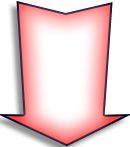 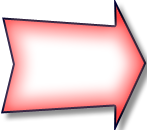 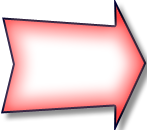 PERBAIKAN PROGRAM & KEGIATAN
Program
Strategi
Bahan 
Tidak efektif?
Diganti
Dievaluasi
Direvisi
PELAPORAN
Rapor adalah laporan kemajuan belajar
Berisi informasi tentang pencapaian kompetensi
Sekolah boleh menetapkan sendiri model rapor yang dikehendaki, dengan syarat komunikatif dan menggambarkan pencapaian kompetensi.
Model yang ada merupakan contoh yang dapat dimodifikasi/diadopsi oleh sekolah.
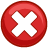 Selesai